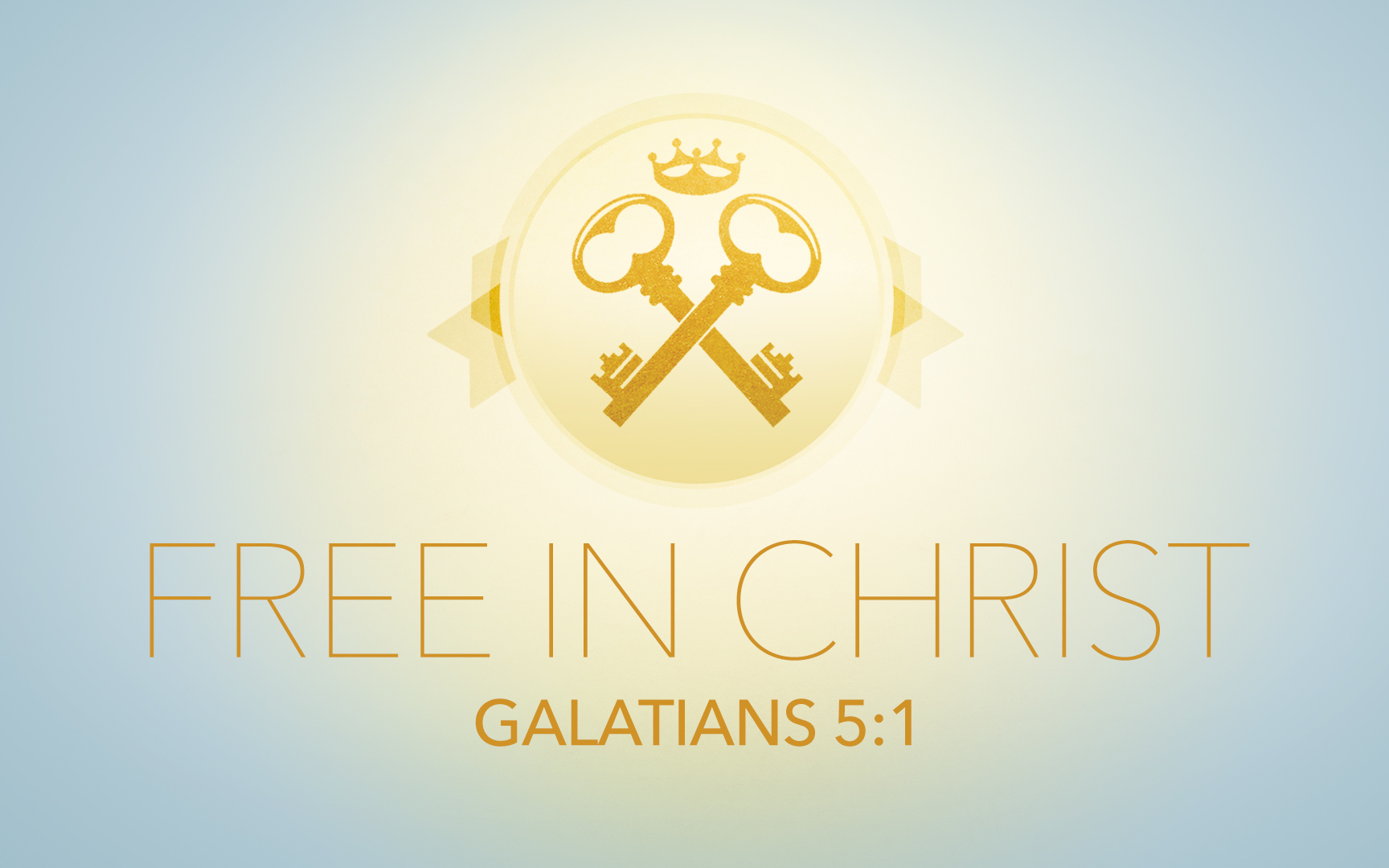 Free In Christ
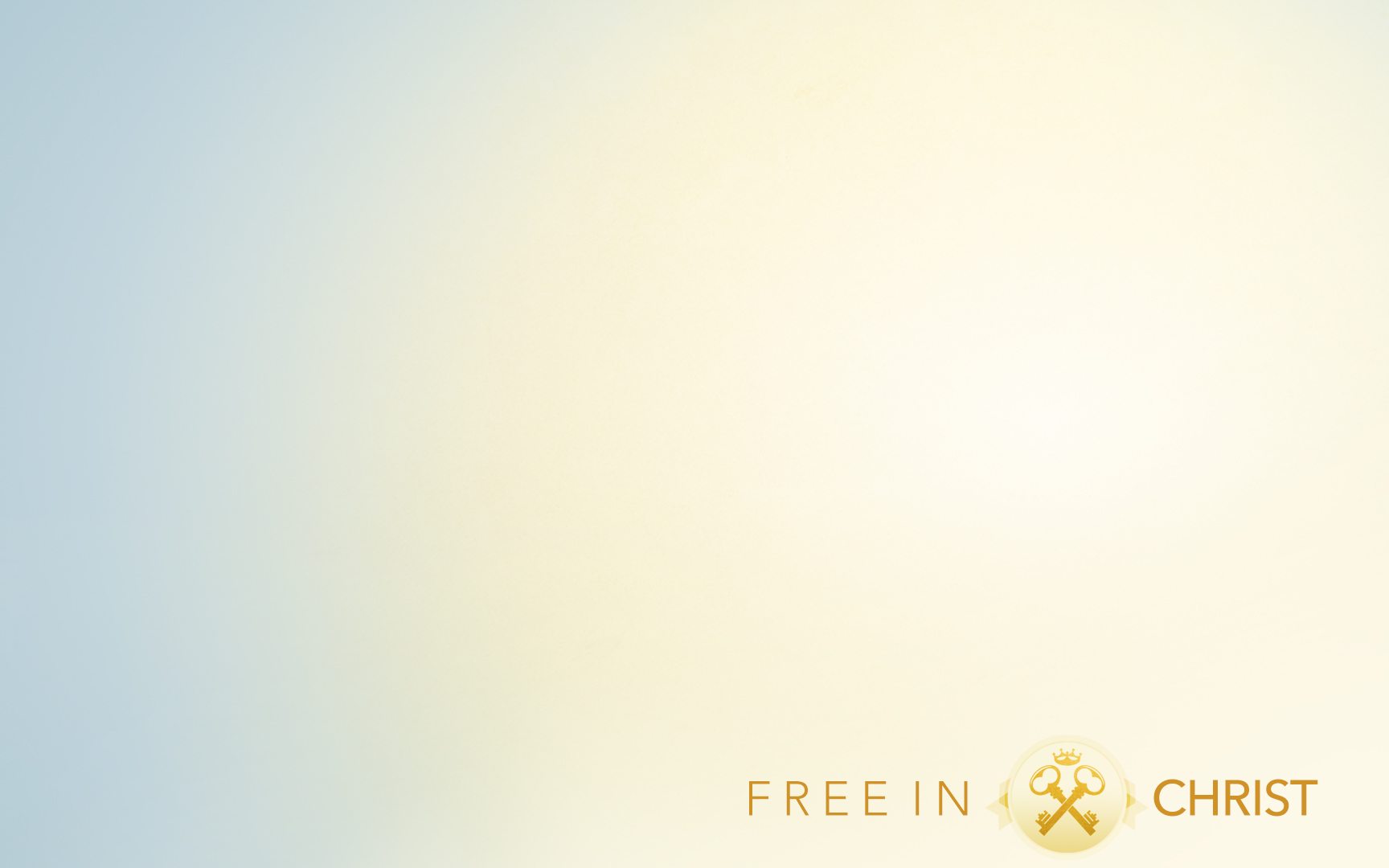 How Paul uses his liberties to free the Galatians
1:11 For I would have you know, brethren, that the gospel which was preached by me is not according to man. 12 For I neither received it from man, nor was I taught it, but I received it through a revelation of Jesus Christ. 13 For you have heard of my former manner of life in Judaism, how I used to persecute the church of God beyond measure and tried to destroy it; 14 and I was advancing in Judaism beyond many of my contemporaries among my countrymen, being more extremely zealous for my ancestral traditions. 15 But when God, who had set me apart even from my mother’s womb and called me through His grace, was pleased 16 to reveal His Son in me so that I might preach Him among the Gentiles…
Obtains actual freedom and lets people know.
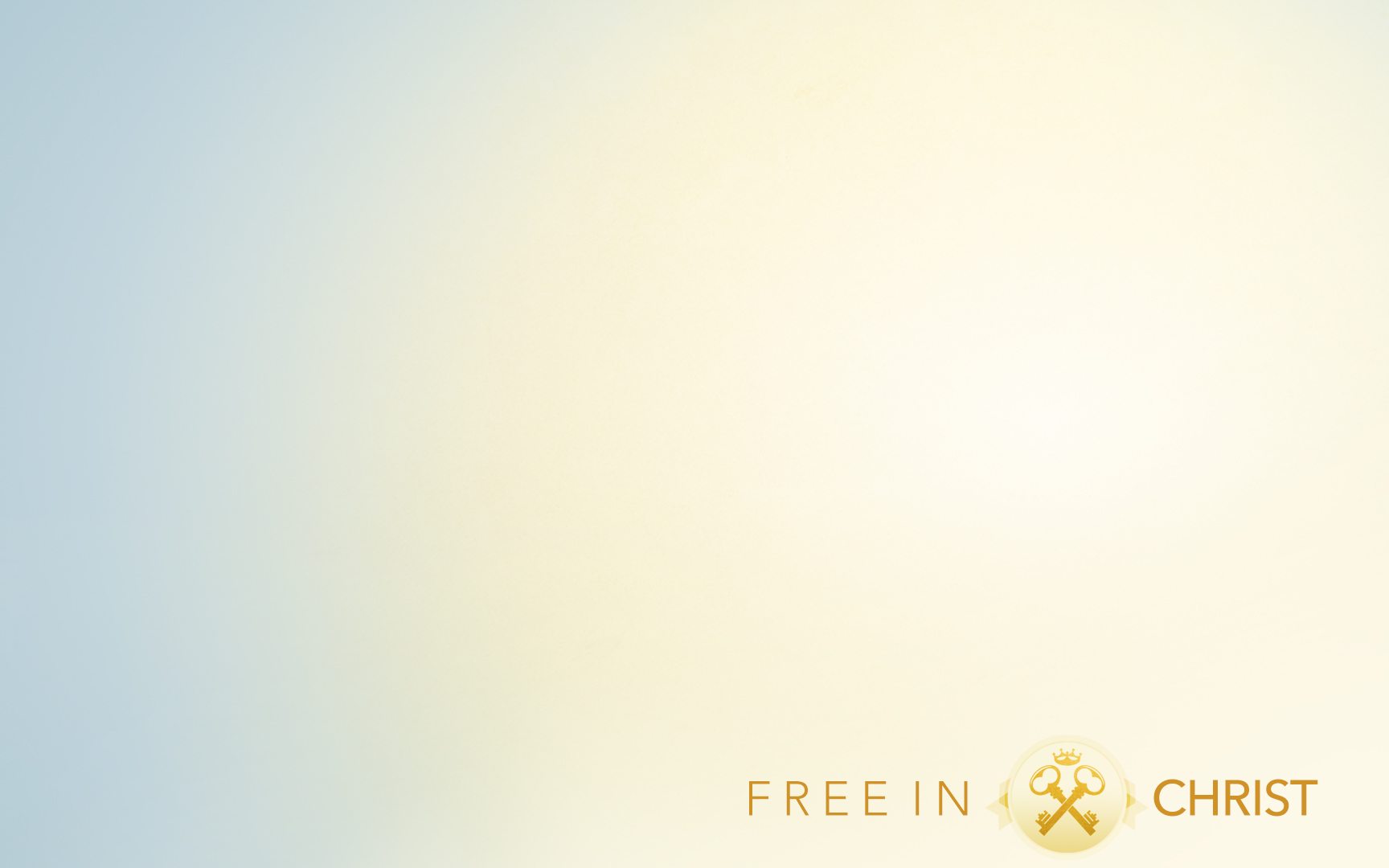 How Paul uses his liberties to free the Galatians
1:22 I was still unknown by sight to the churches of Judea which were in Christ; 23 but only, they kept hearing, “He who once persecuted us is now preaching the faith which he once tried to destroy.” 24 And they were glorifying God because of me.
 2:20 I have been crucified with Christ; and it is no longer I who live, but Christ lives in me; and the life which I now live in the flesh I live by faith in the Son of God, who loved me and gave Himself up for me.
Obtains actual freedom and lets people know.
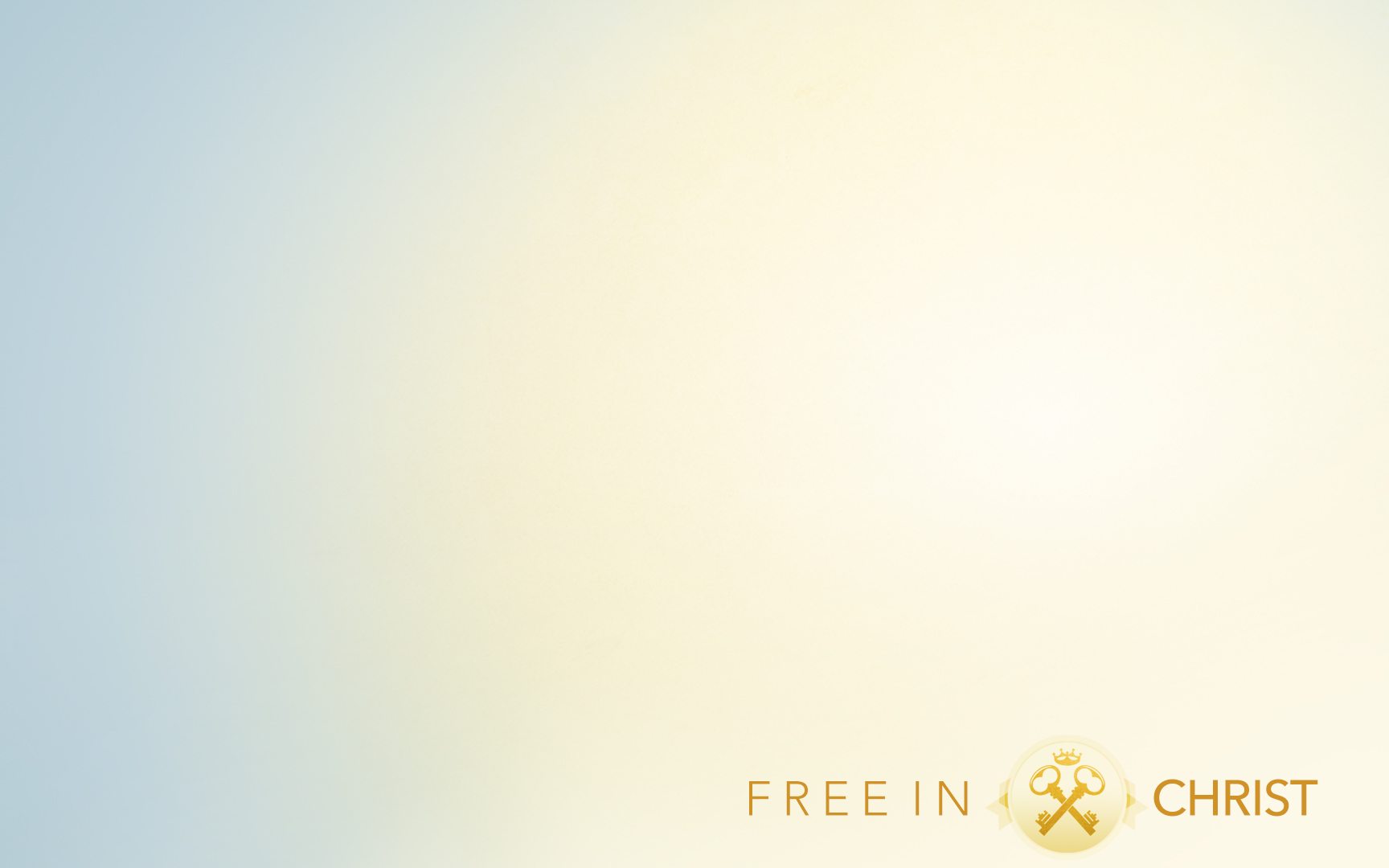 How Paul uses his liberties to free the Galatians
1:8 But even if we, or an angel from heaven, should preach to you a gospel contrary to what we have preached to you, he is to be accursed! 9 As we have said before, so I say again now, if any man is preaching to you a gospel contrary to what you received, he is to be accursed!
2:4… who had sneaked in to spy out our liberty which we have in Christ Jesus, in order to bring us into bondage.
Obtains actual freedom and lets people know. 
Makes life without God vivid.
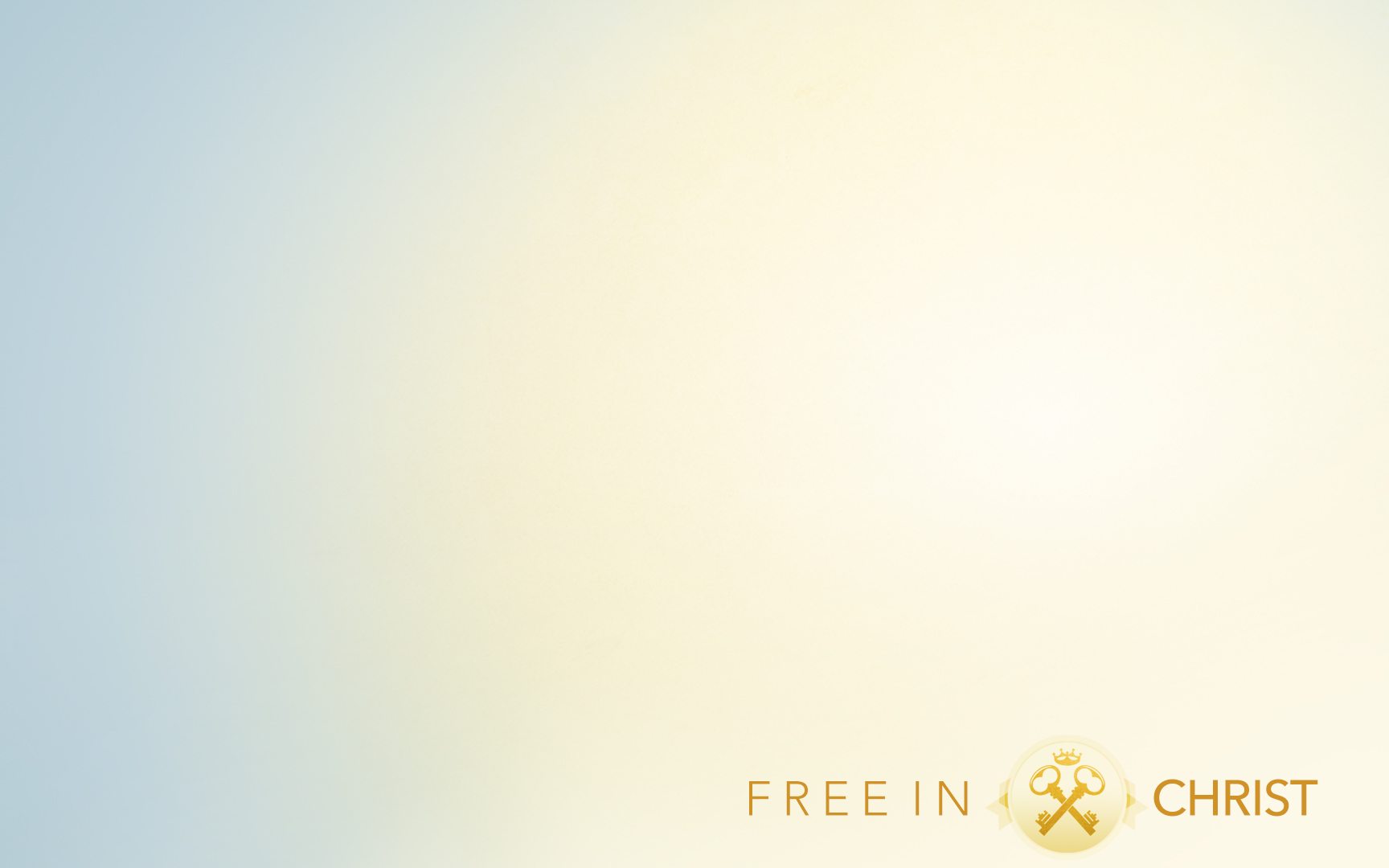 How Paul uses his liberties to free the Galatians
3:8 However at that time, when you did not know God, you were slaves to those which by nature are no gods. 9 But now that you have come to know God, or rather to be known by God, how is it that you turn back again to the weak and worthless elemental things, to which you desire to be enslaved all over again?
Obtains actual freedom and lets people know. 
Makes life without God vivid.
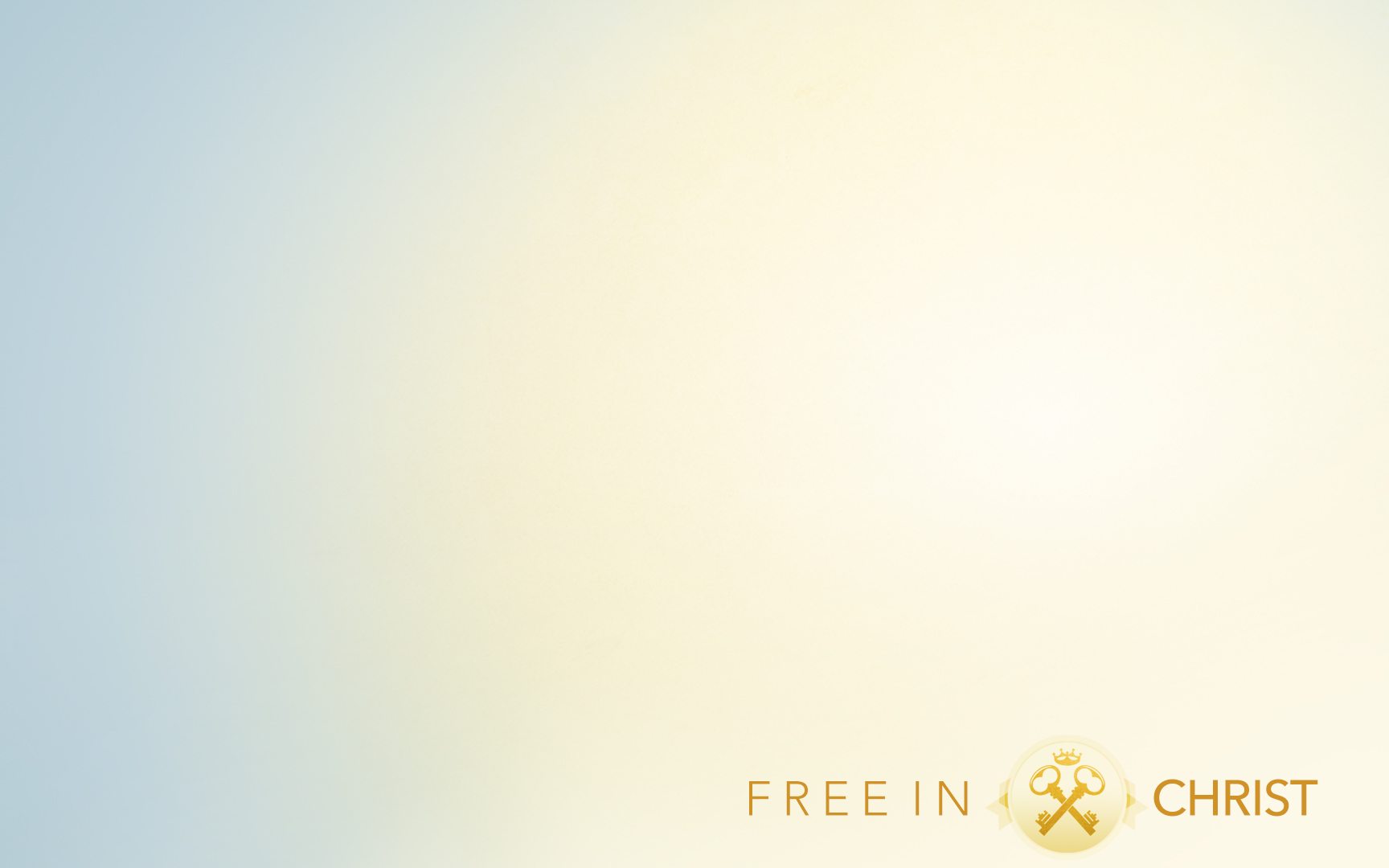 How Paul uses his liberties to free the Galatians
1:6 I am amazed that you are so quickly deserting Him who called you by the grace of Christ, for a different gospel; 7 which is really not another; only there are some who are disturbing you and want to distort the gospel of Christ. 8 But even if we, or an angel from heaven, should preach to you a gospel contrary to what we have preached to you, he is to be accursed! 9 As we have said before, so I say again now, if any man is preaching to you a gospel contrary to what you received, he is to be accursed!
Obtains actual freedom and lets people know. 
Makes life without God vivid. 
Challenges things/people that enslave others.
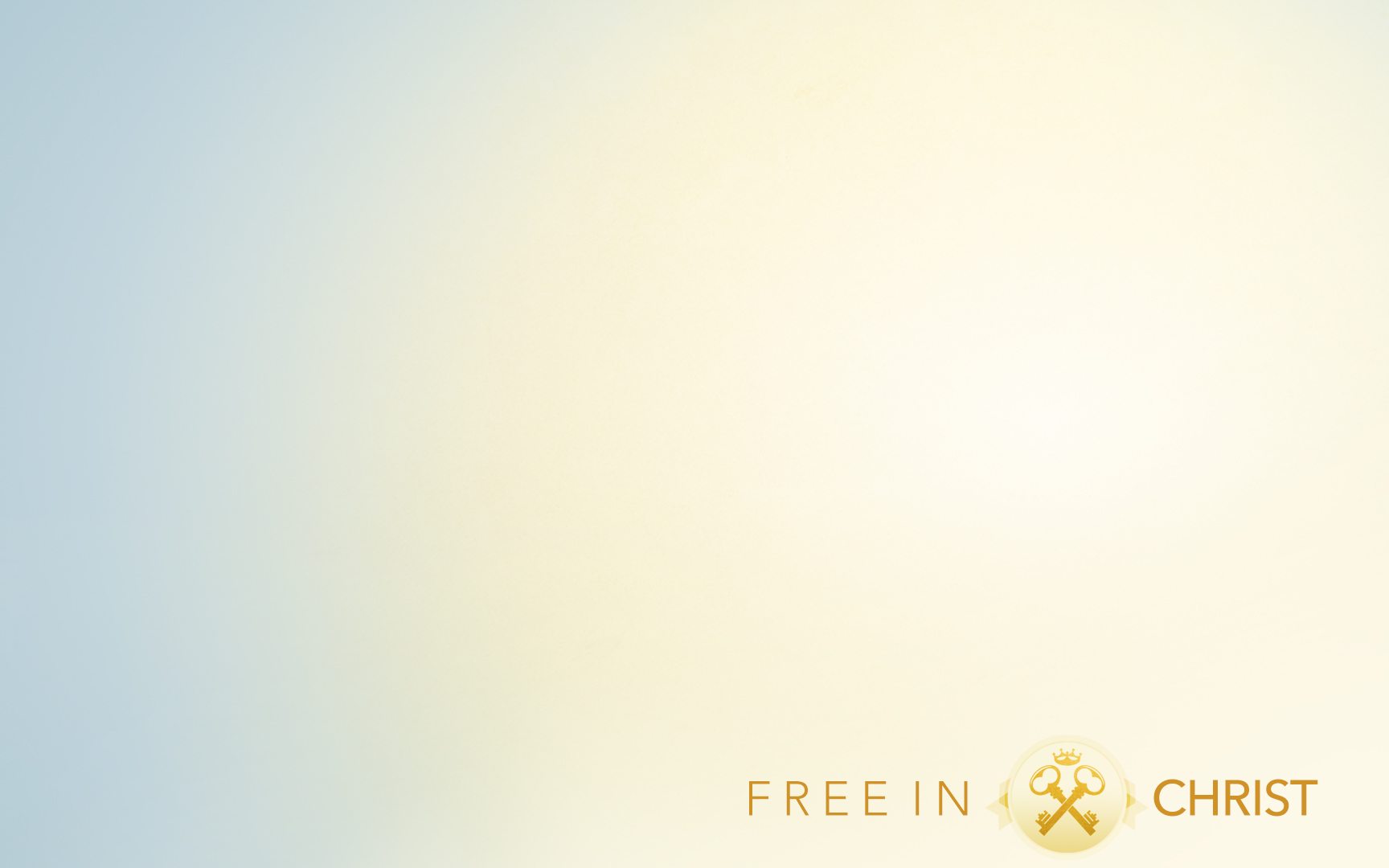 How Paul uses his liberties to free the Galatians
2:4 But it was because of the false brethren secretly brought in, who had sneaked in to spy out our liberty which we have in Christ Jesus, in order to bring us into bondage. 5 But we did not yield in subjection to them for even an hour, so that the truth of the gospel would remain with you…11 But when Cephas came to Antioch, I opposed him to his face, because he stood condemned. 12 For prior to the coming of certain men from James, he used to eat with the Gentiles; but when they came, he began to withdraw and hold himself aloof, fearing the party of the circumcision. 13 The rest of the Jews joined him in hypocrisy, with the result that even Barnabas was carried away by their hypocrisy. 14 But when I saw that they were not straightforward about the truth of the gospel, I said to Cephas in the presence of all, “If you, being a Jew, live like the Gentiles and not like the Jews, how is it that you compel the Gentiles to live like Jews?
Obtains actual freedom and lets people know. 
Makes life without God vivid. 
Challenges things/people that enslave others.
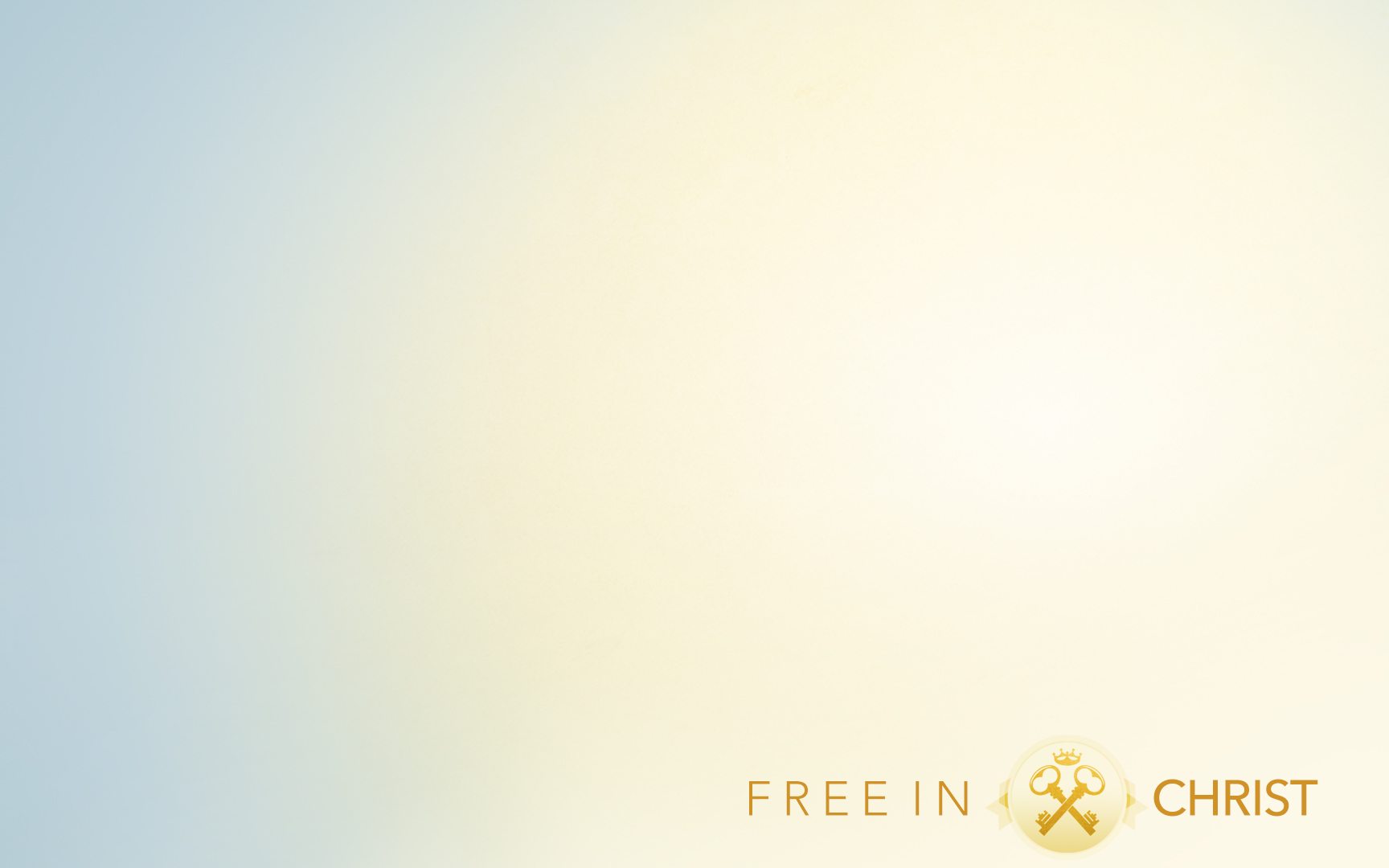 How Paul uses his liberties to free the Galatians
3:10 For as many as are of the works of the Law are under a curse;
 5:8 This persuasion did not come from Him who calls you. 9 A little leaven leavens the whole lump of dough. 10 I have confidence in you in the Lord that you will adopt no other view; but the one who is disturbing you will bear his judgment, whoever he is.
Obtains actual freedom and lets people know. 
Makes life without God vivid. 
Challenges things/people that enslave others.
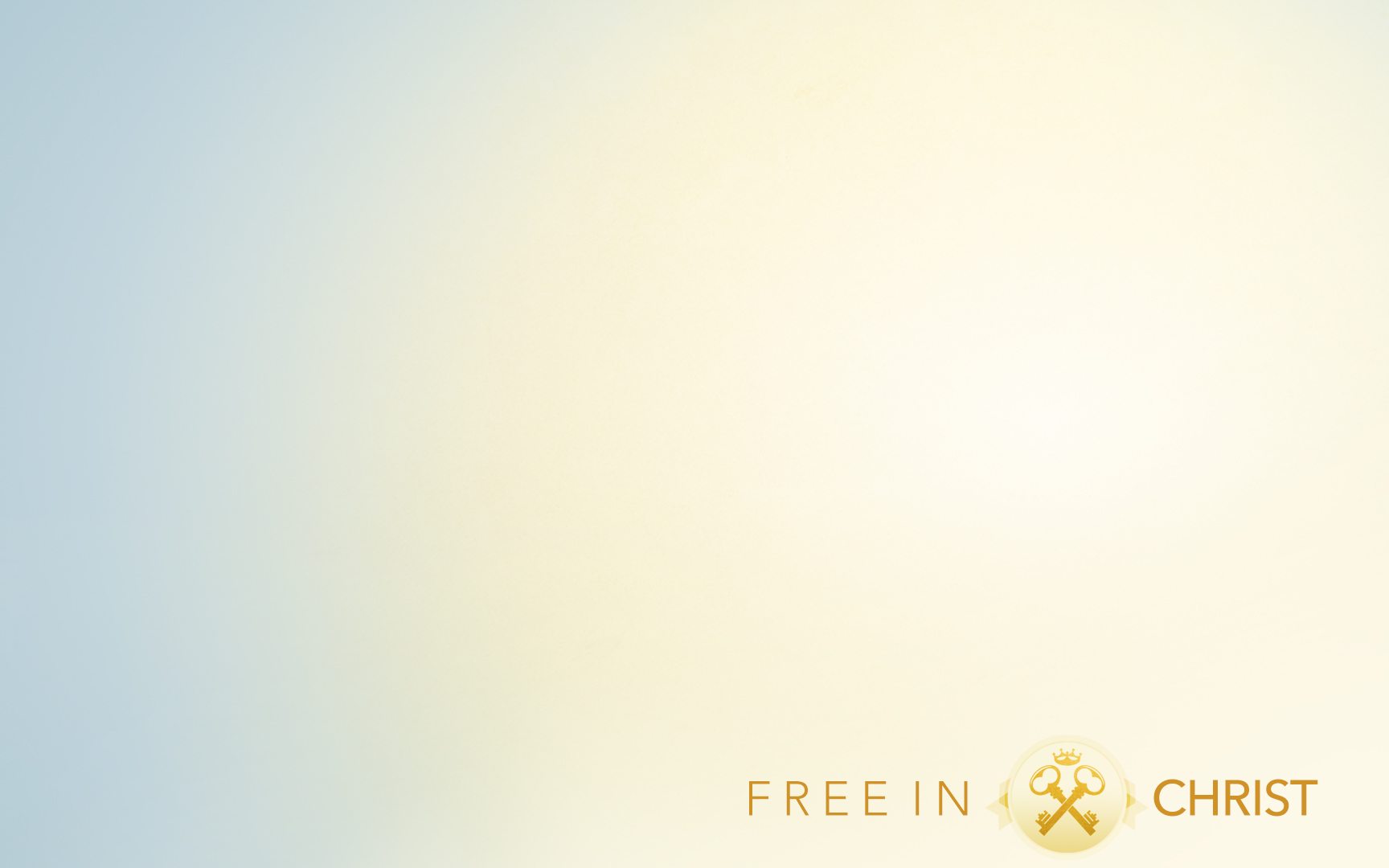 How Paul uses his liberties to free the Galatians
5:17 For the flesh sets its desire against the Spirit, and the Spirit against the flesh; for these are in opposition to one another, so that you may not do the things that you please. 18 But if you are led by the Spirit, you are not under the Law. 19 Now the deeds of the flesh are evident, which are: immorality, impurity, sensuality, 20 idolatry, sorcery, enmities, strife, jealousy, outbursts of anger, disputes, dissensions, factions, 21 envying, drunkenness, carousing, and things like these, of which I forewarn you, just as I have forewarned you, that those who practice such things will not inherit the kingdom of God.
Obtains actual freedom and lets people know. 
Makes life without God vivid. 
Challenges things/people that enslave others.
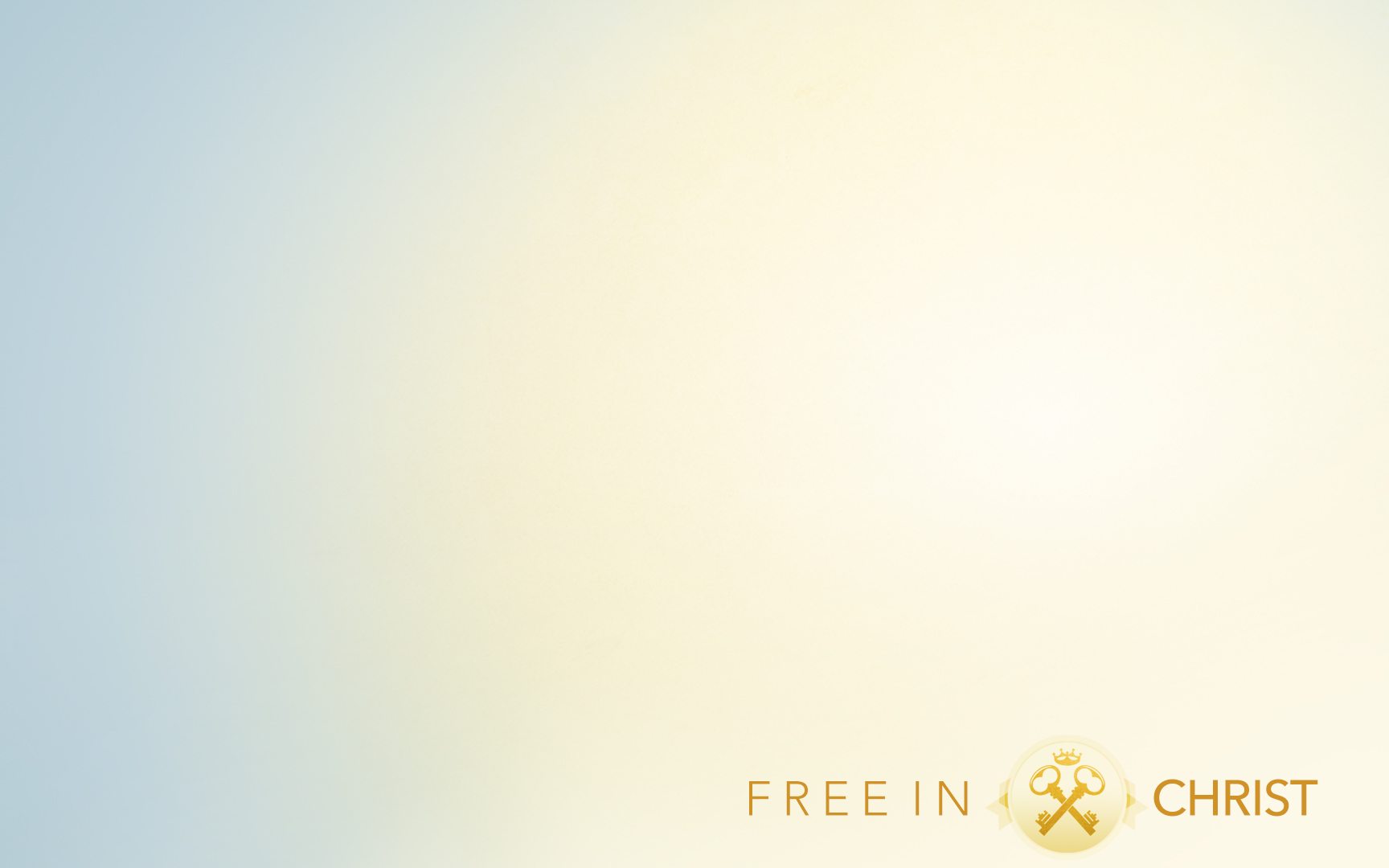 How Paul uses his liberties to free the Galatians
1:16 to reveal His Son in me so that I might preach Him among the Gentiles


3:26 For you are all sons of God through faith in Christ Jesus. 27 For all of you who were baptized into Christ have clothed yourselves with Christ. 29 And if you belong to Christ, then you are Abraham’s descendants, heirs according to promise.
Obtains actual freedom and lets people know. 
Makes life without God vivid. 
Challenges things/people that enslave others.
Commits people to the LORD.
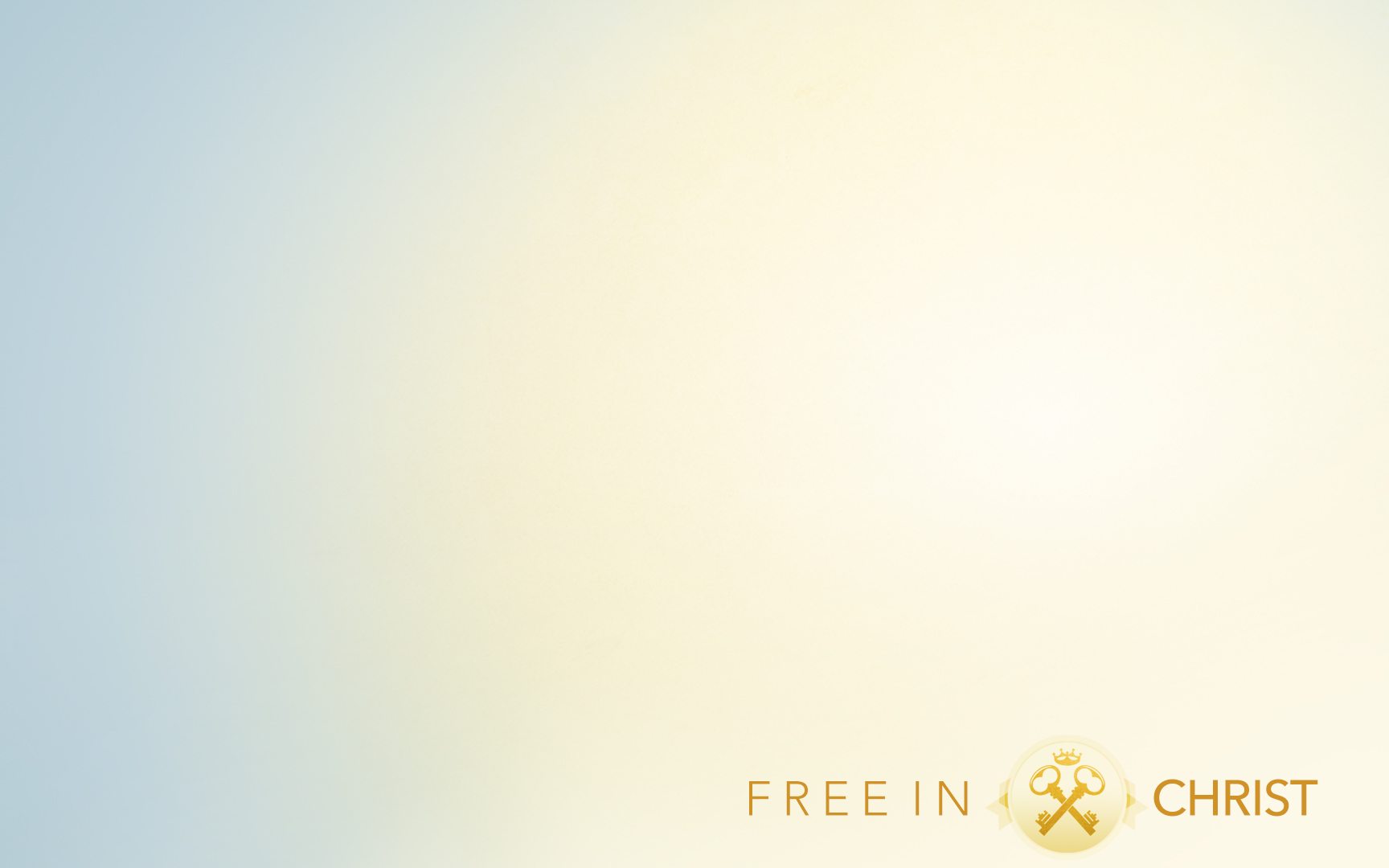 How Paul uses his liberties to free the Galatians
5:24 Now those who belong to Christ Jesus have crucified the flesh with its passions and desires.
6:2 Bear one another’s burdens, and thereby fulfill the law of Christ.
6:14 But may it never be that I would boast, except in the cross of our Lord Jesus Christ, through which the world has been crucified to me, and I to the world. 15 For neither is circumcision anything, nor uncircumcision, but a new creation.
Obtains actual freedom and lets people know. 
Makes life without God vivid. 
Challenges things/people that enslave others.
Commits people to the LORD.
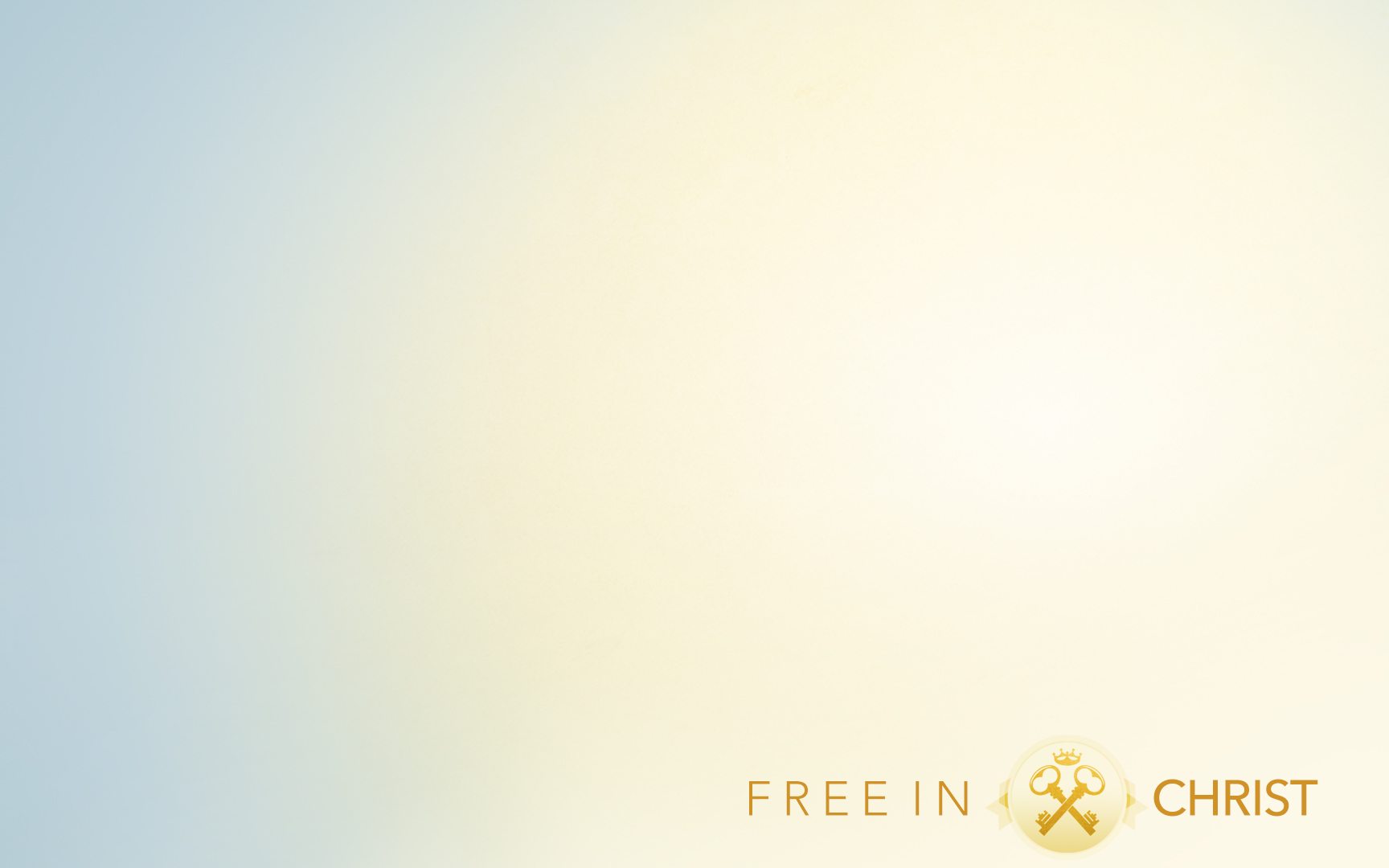 How Paul uses his liberties to free the Galatians
4:12 I beg of you, brethren, become as I am, for I also have become as you are. You have done me no wrong;
5:10 I have confidence in you in the Lord that you will adopt no other view; but the one who is disturbing you will bear his judgment, whoever he is.
6:11 See with what large letters I am writing to you with my own hand.
Obtains actual freedom and lets people know. 
Makes life without God vivid. 
Challenges things/people that enslave others.
Commits people to the LORD. 
Doesn’t give up on people.
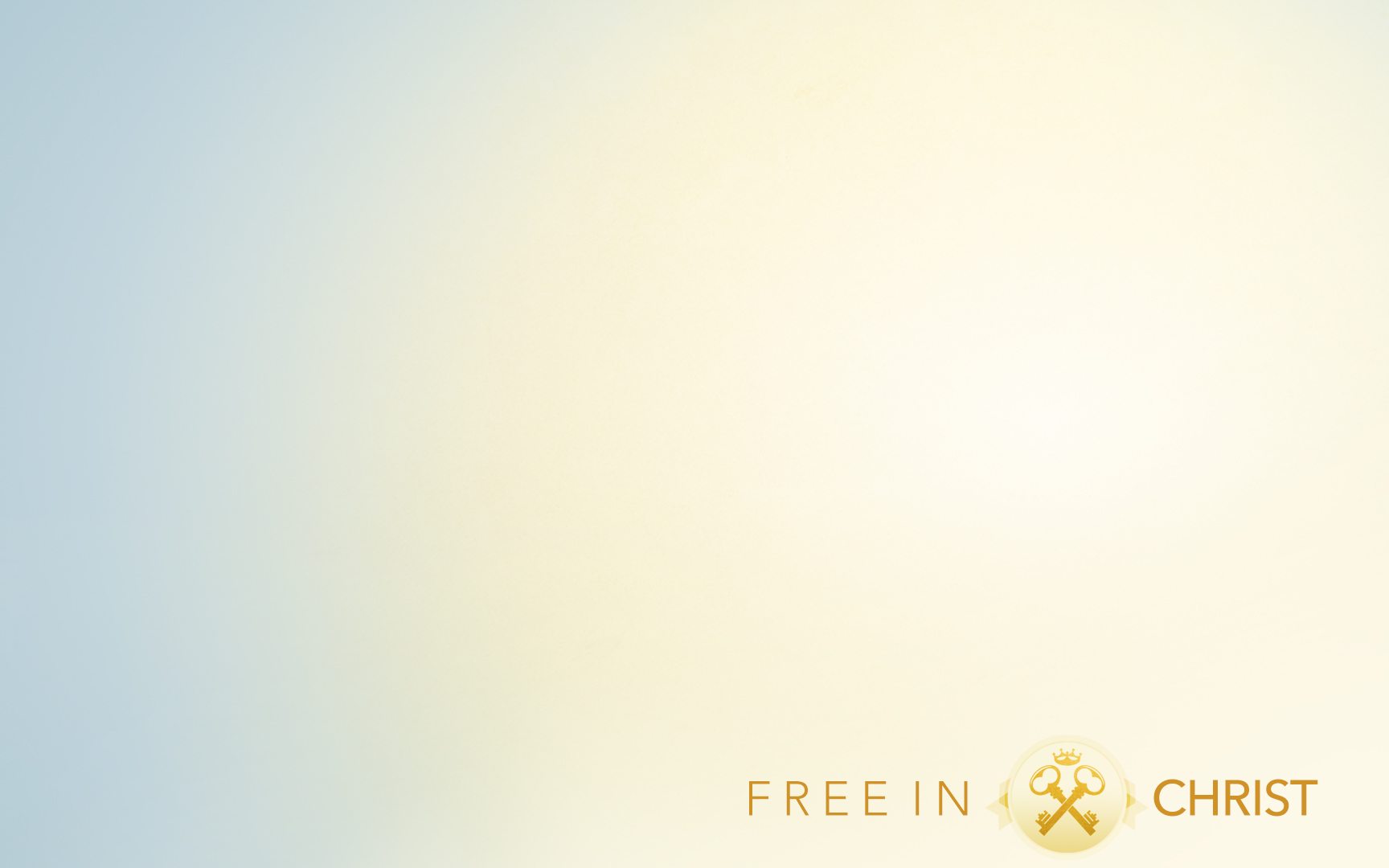 You can’t offer someone freedom if you aren’t free. 
Let people know what life without God really is like. 
Ask questions and challenge the things that are hindering them from having a relationship with God.
Help others see that what you want for them to have is the LORD. There are no ulterior motives other than that person’s relationship with God. 
Keep working with people, whether you’re around or not. Whether they think well of you or not. Whether it feels like it’s in vain or not.
Using our liberties like Paul did…
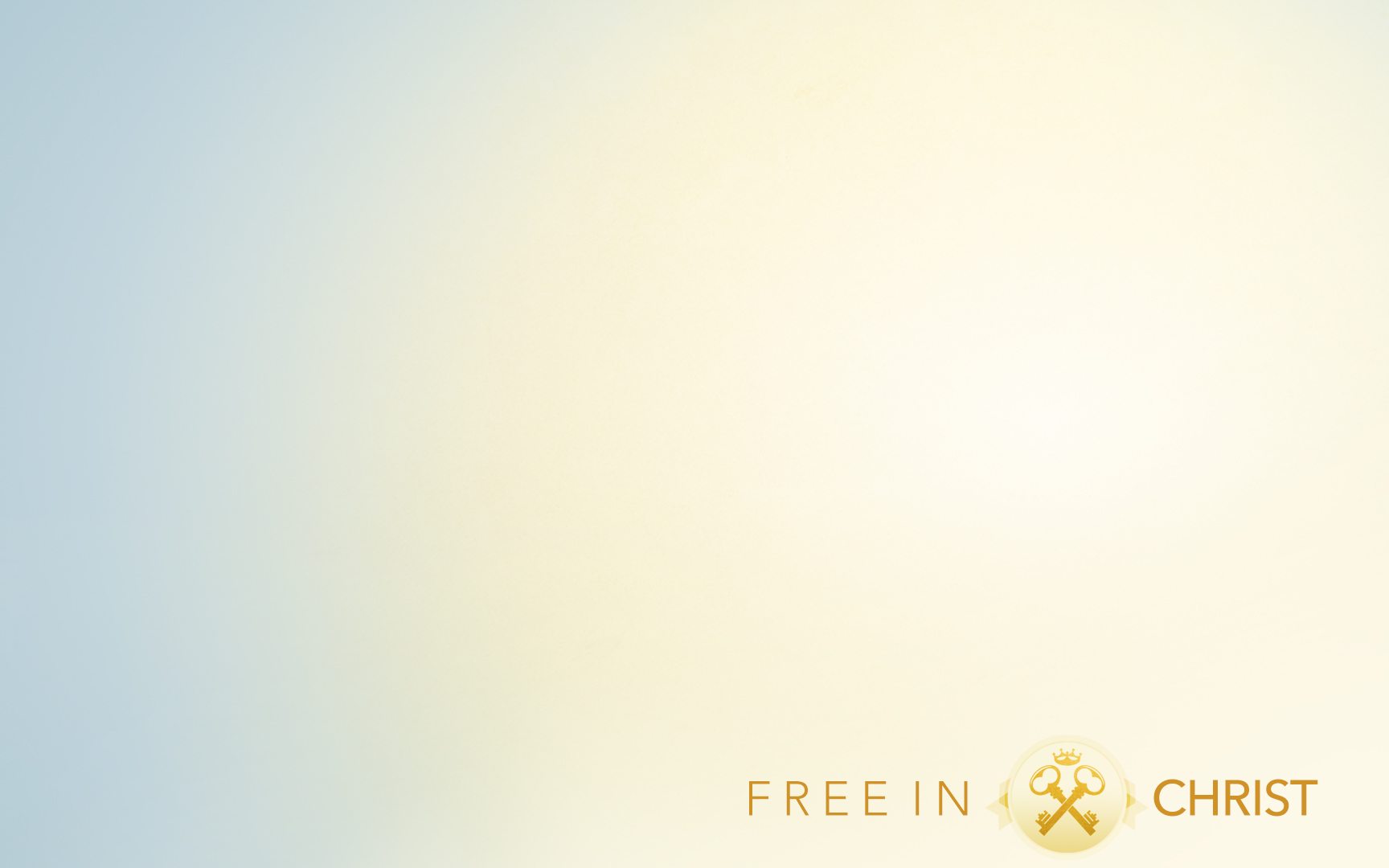 Reasons we don’t use our liberties to free others…
We aren’t living what we preach.
Fear of persecution
Too much value is given to physical things. 
We do too well in this world.
The Gospel is God’s means to free people from slavery. It’s how He gives life to dead people, how He heals the broken, and how He shines light on the darkness of the world we live in.
God’s Grace and His Gospel are Interwoven
You HAVE to learn this Gospel. 
You HAVE to live this Gospel.
You HAVE to teach this Gospel.
It does not AND can not change. As long as people are plagued with the same things that have enslaved them since sin began to reign, the remedy needs to remain the same.
The world needs you.
“It was for freedom that Christ set us free…
“It was for freedom that Christ set us free; therefore keep standing firm and do not be subject again to a yoke of slavery.”
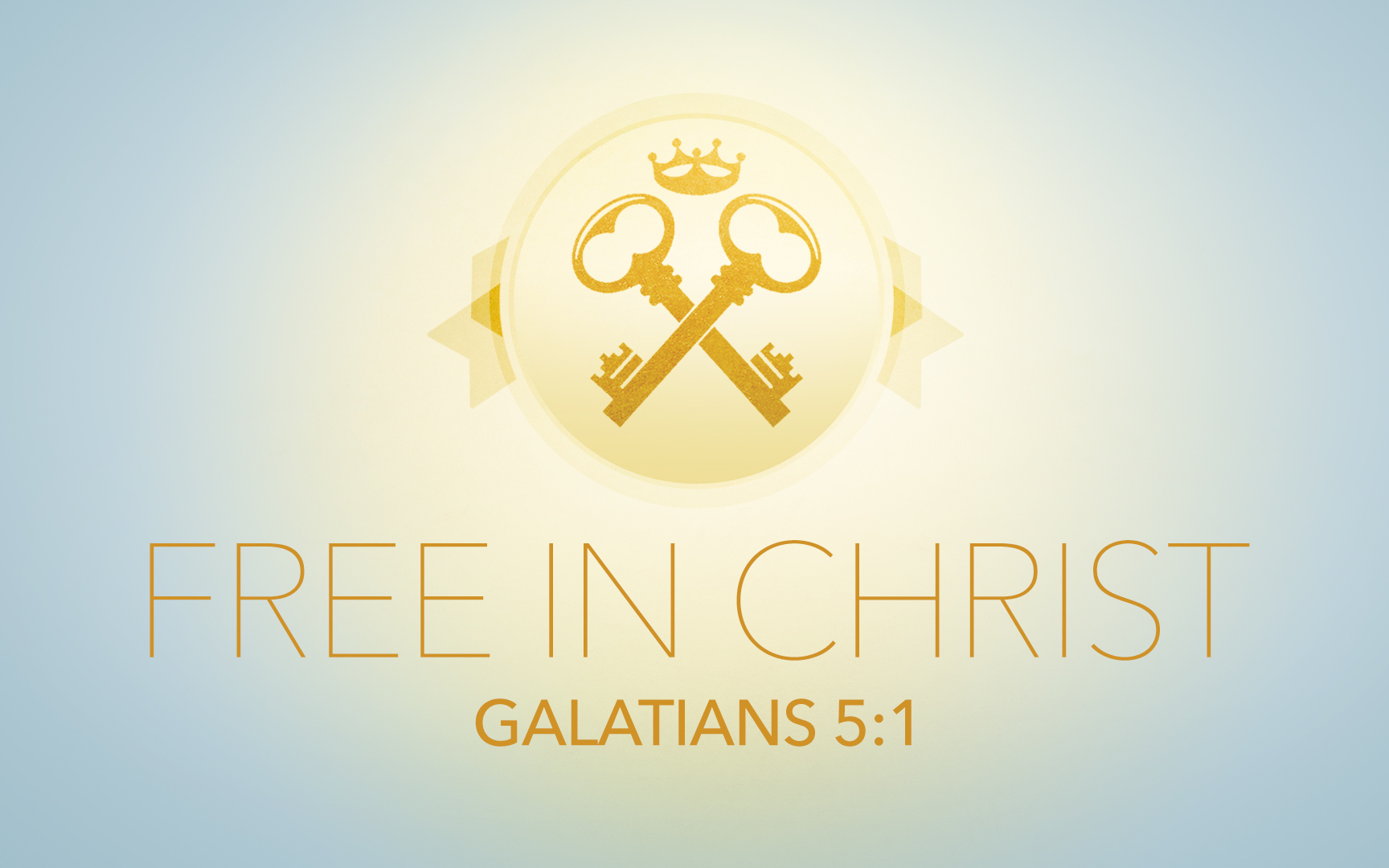 Free In Christ